The most dangerous profession
Fireman
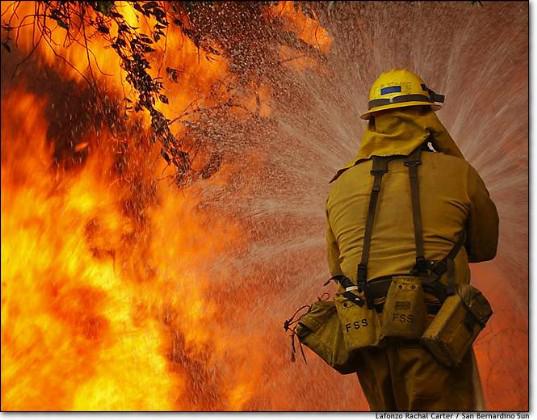 Miners
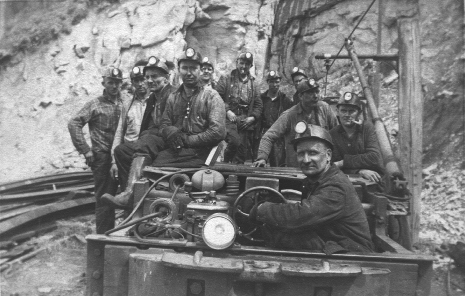 Physician
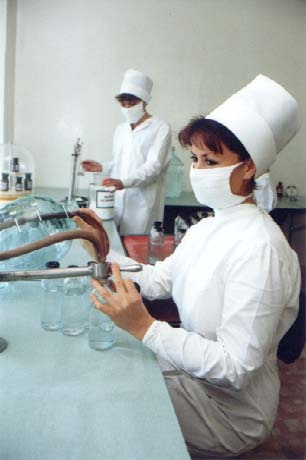 Pilots and flight attendants
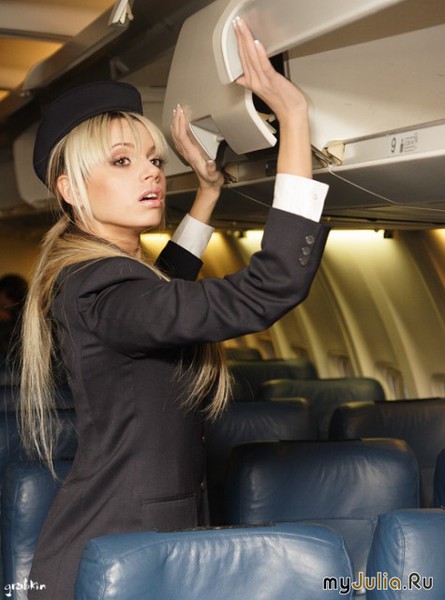 Police
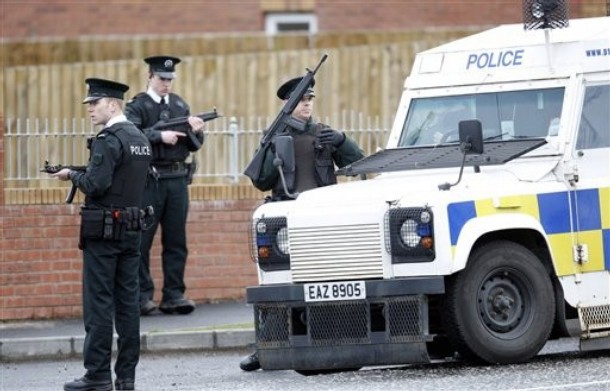 Climber
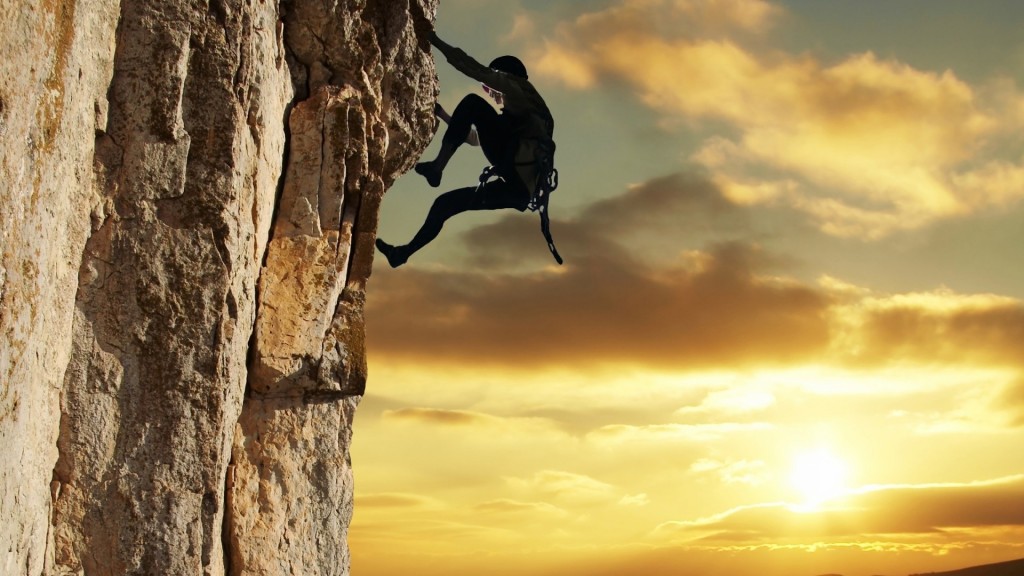 Snake Man
Driver
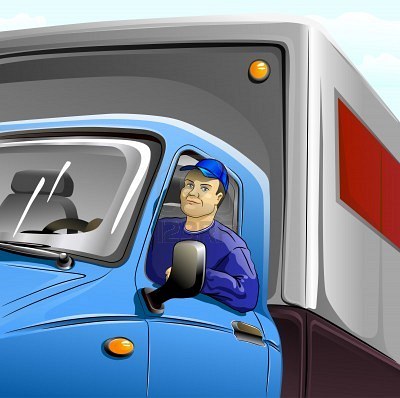 Archaeologists
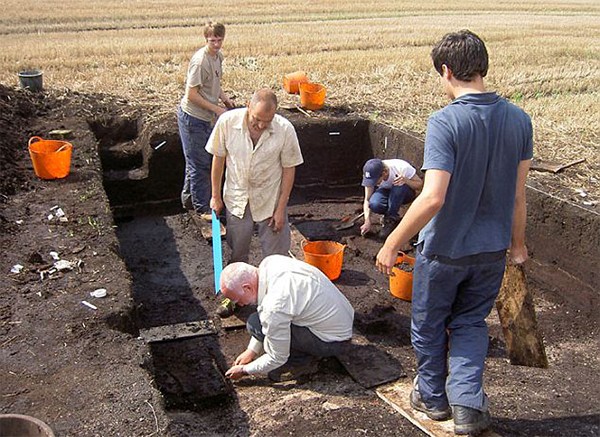 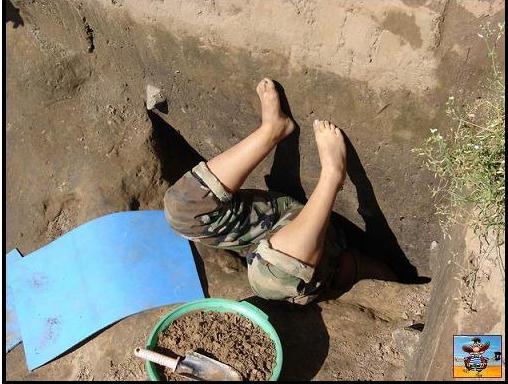 Builders